Как Тебя зовут?
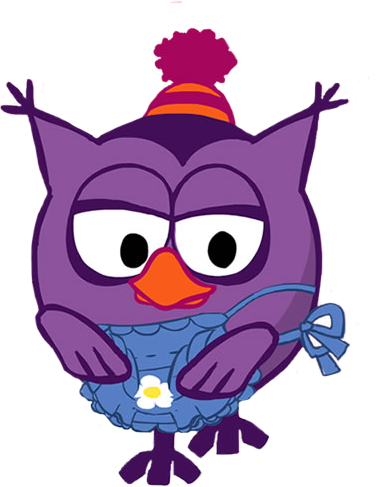 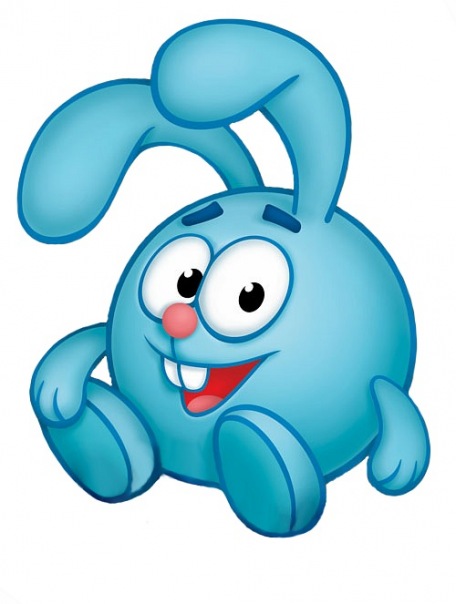 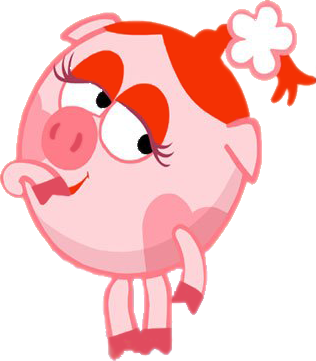 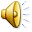 МОЛОДЦЫ!
Иванова Юлия Алексеевна.
Школа №64.
Английский язык.
Занятие 2.